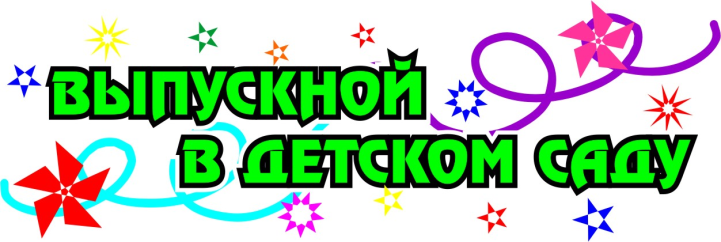 Консультация для педагогов
Подготовила
Александрова Н.В.
К вашему вниманию предлагается шуточная  инсценировка,
 которую можно использовать на выпускном в детском саду.
Инсценировка «Кем быть?»

Дело было вечером, делать было нечего,
Миша прыгал на батуте, Марк пинал ногою мяч,
Подошла тут к ним Карина,
Мяч помчался к окнам вскач.

Да, у нас растут года, скоро и семнадцать,
Кем работать нам тогда, чем нам заниматься?

 Желаю стать отважным капитаном,
 Моря и океаны бороздить,
 Хочу увидеть как растут кокосы и бананы,
 В подарок маме обезьянок привозить.

А я боксёром стану непременно,
Чтоб олимпийские вершины покорять,
И чтобы знаменитый гимн России,
Сыграли для меня раз десять, ну или пять.

Ну, а девчонки, что молчат они?

Заветная мечта моя, учительницей стану я,
Я буду всех добру учить, и свою Родину любить.

Мечтаю стать артисткой я известной,
В большом театре публику пленять.
А я хочу иметь свой аквапарк,
Жить на Рублёвке иль в Париже.
Ко мне летать будешь без визы.

А я, а я, а я, а как же я?

Всех приглашаю вас, друзья!
Мы будем вместе отдыхать, 
И нашу Сказку вспоминать.
Рекомендации: в инсценировке Вы можете подставлять имена 
детей, участвовавших в инсценировке.